Single
Subject
Acceleration






Questions or Nominations:
Please email Mrs. Pigg at
lpigg@wcpss.net
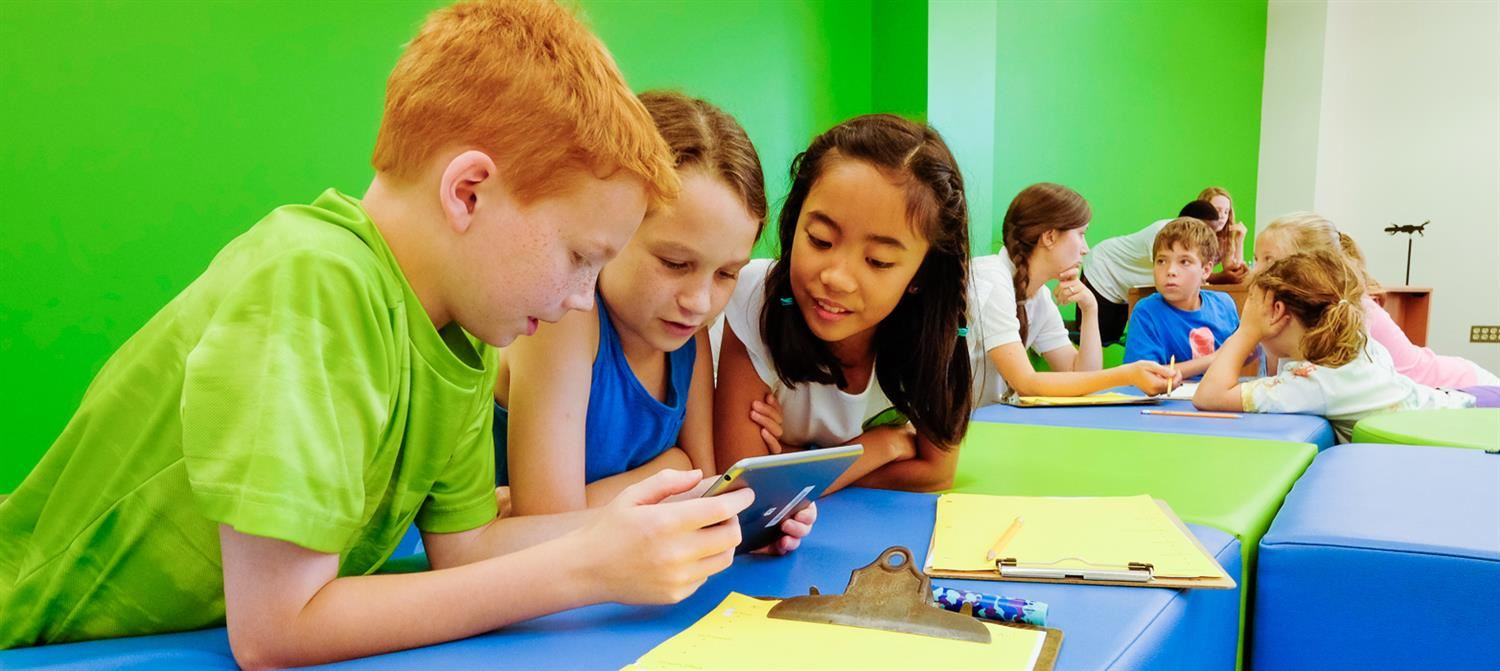 More Information
INTERESTED IN SSA?
Are you Interested in Single Subject Acceleration?
Students meeting qualifying criteria in grades K‐7 can take advanced academic content in mathematics or English Language Arts through Single Subject Acceleration (SSA). This ensures opportunities for appropriate levels of academic challenge. 

Is your Child a Good Candidate for SSA?

Consider your child’s social and emotional maturity.
Your child may be taking classes with peers who may be older.
Consider your child’s organizational skills and ability to focus. 
Can your child begin or complete projects by themselves?

The SSA window for requesting testing:  March 21-25 ONLY
Testing Window for testing: April 18-May 3

Questions, nominations or meeting information: Please email Mrs. Pigg, SSA Contact at lpigg@wcpss.net